Comparative or superlative degree using “more” or “most’
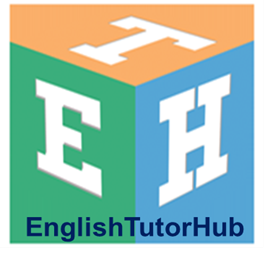 Comparative or superlative degree using “more” or “most’
a. When we compare two things, we use the comparative adjective with “-er” or with “more”.
Examples: 
	These socks are longer than those socks.
	Today’s movie was more exciting than yesterdays.
 
b. When we compare one thing or a few things with many other things, we use superlative adjective with “-est” or with “most”.
Examples:
	Arthur is the fastest runner in the team.
	James has the biggest bag in the class.
	She is the most beautiful girl in the school.
	He is the most polite sales assistant in that shop.
https//www.englishtutorhub.com
Please subscribe to this channel…
THANK YOU
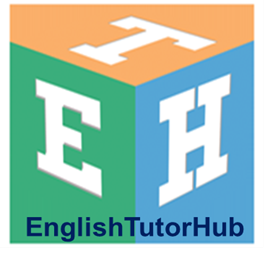